Творческая работа
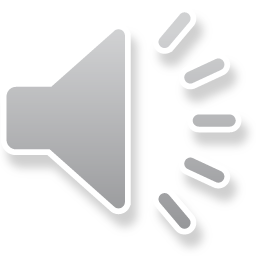 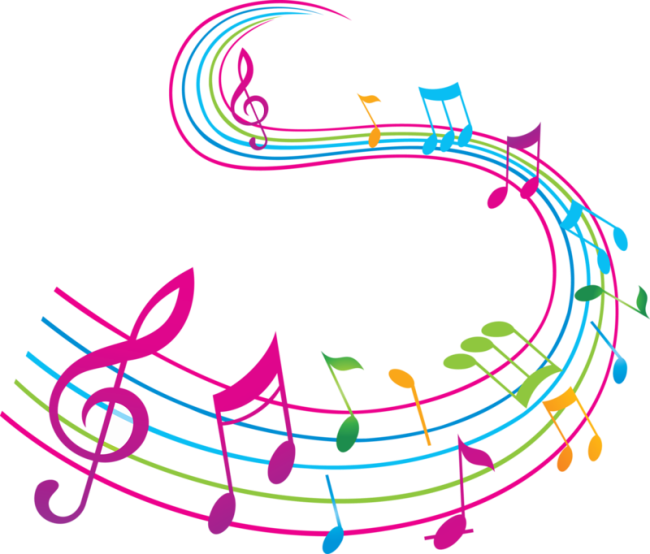 Учащейся 2 д класса 

         МОБУ Гимназия № 3 
              г Мелеуза

          Касьяновой Миланы
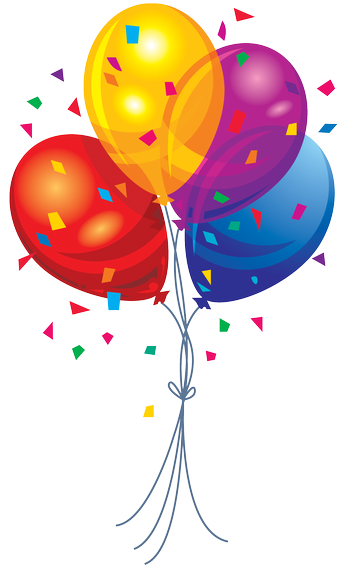 Приключения Буратино
Беларусьфильм
1975 год
Фильм снят по мотивам сказки Алексея Толстого «Золотой ключик или приключения Буратино»
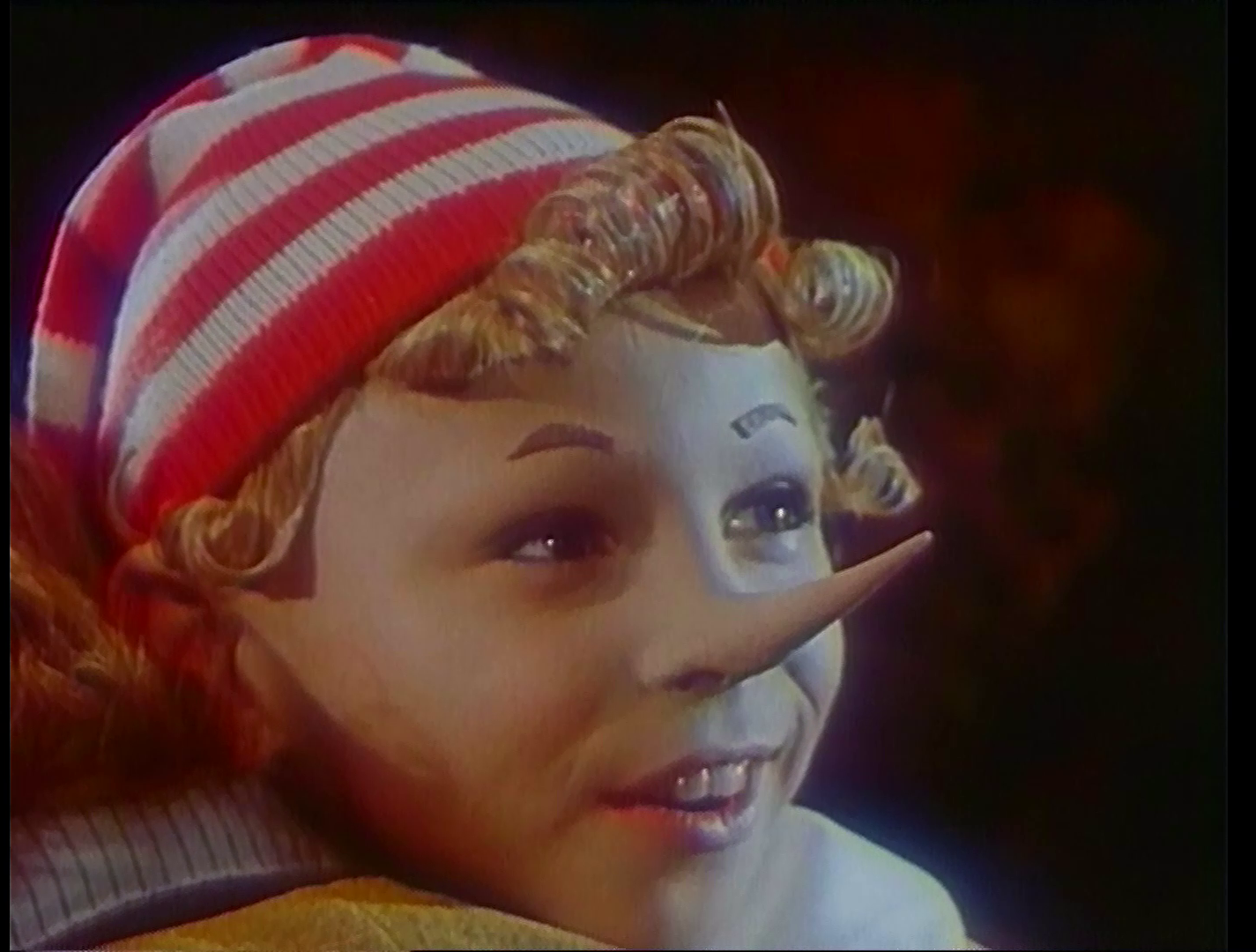 Съёмочная группа
Сценарий Инны Веткиной
Постановка Леонида Нечаева
Главный оператор Юрий Елхов
Главный художник Леонид Ершов
Музыка Алексея Рыбникова
Стихи Булата Окуджавы, Юрия Энтина
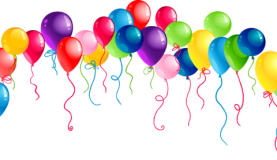 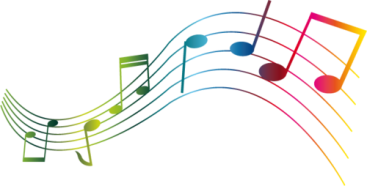 В ролях
Буратино- Дмитрий Иосифов
Мальвина –Татьяна Проценко
Пьеро – Роман Столкарц
Артемон- Томас Аугустинас
Арлекино- Григорий Светлорусов
Папа Карло- Николай Гринько
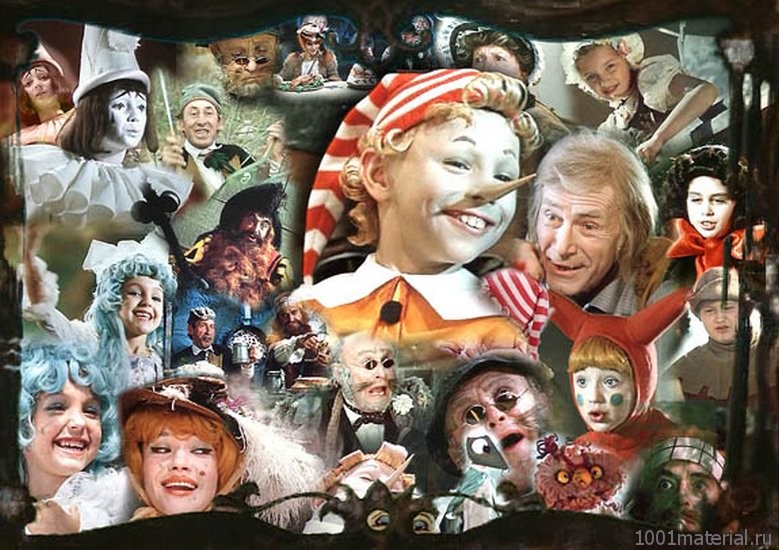 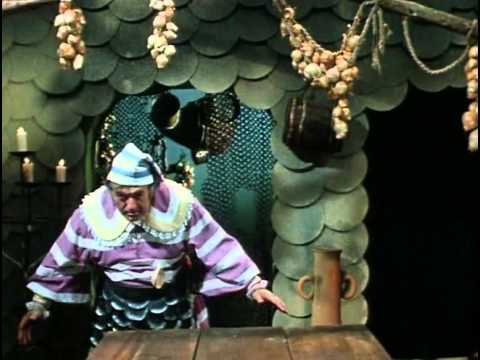 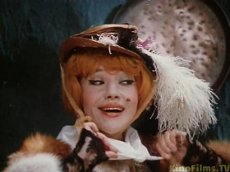 Джузеппе- Юрий Катин-Ярцев
Черепаха Тортилла- Рина Зелёная
Карабас-Барабас-Владимир Этуш
Кот Базилио- Ролан Быков

Лиса Алиса- Елена Санаева
Дуремар- Владимир Басов
Хозяин харчевни- Баадур Цуладзе
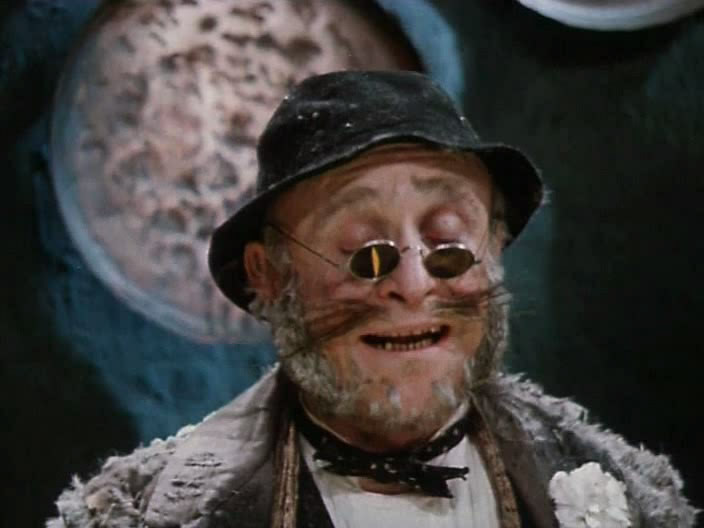 «Буратино »
Сл . Ю.Энтина
Исполняет Нина Бродская, а в Финале Ю. Катин-Ярцев, Н.Гринько, Г.Светлорксов, Т. Аугустинас,
И.Понаровская, Т.Канаева
Форма –куплетная
Темп –подвижный
Динамика – F
Регистр- средний
Характер –весёлый, радостный, энергичный
Гармония – богатая
Вокальные особенности- исполняет солисьт, в припеве хор скандирует слоги слова буратино
«Песня Фонарщиков»
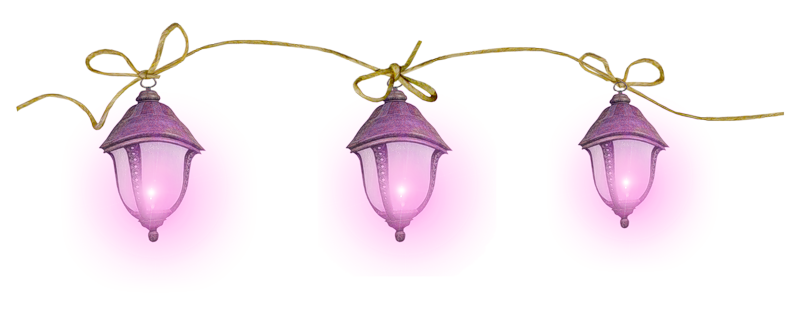 Слова Б. Окуджава
Исполняет ВИА «Верные друзья»
Лад –минорный
Форма- куплетная
Темп – умеренный, медленный
Ритм – плавный
Динамика –p
Регистр –низкий
Характер –нежный, задушевный, с любовью
Гармония –богатая, красивая
Вокальтные особенности- мужские голоьса
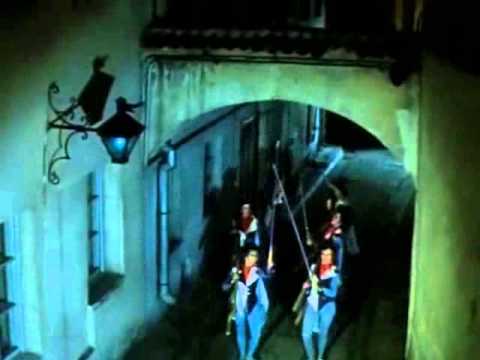 Песня папы Карло
Слова Б. Окуджава
Исполняет Н. Гринько
Лад –минорный
Форма- куплетная
Темп –медленный
Ритм –плавный
Динамика –p
Регистр –низкий
Характер –нежный, ласковый. задушевный
Гармония – богатая
Вокальтные особенности- мужской голос
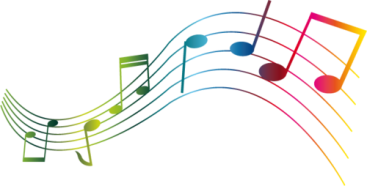 Песня кукол « Страшный Карабас»
Слова Ю. Энтина
Исполняет - детский ансамбль
Темп – подвижный
Ритм – упругий
Динамика –p
Регистр – средний
Характер –тревожный
Вокальтные особенности-
Больше речетатив
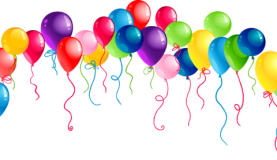 Песня Дуремара
Слова Ю. Энтина
Исполняет Вл. Басов и детский ансамбль
Форма - куплетная
Темп –подвижный
Динамика –F
Регистр –низкий
Характер –Дуремар- мечтательно, за теи весело. Лягушки- с издёвкой
Гармония –богатая, красивая
Вокальтные особенности- соло мужской голос, детский ансамбль
Песня-танец Лисы Алисы и кота Базилио
Слова Б. Окуджава
Исполняет-Е.Санаева, Р.Быков
Форма - куплетная
Темп –подвижный
Ритм –ровный, в некоторых местах пунктирный
Динамика –mf
Регистр –низкий и средний
Характер –достаточно веселый
Гармония –богатая
Вокальтные особенности-пение чередуется с речетативом
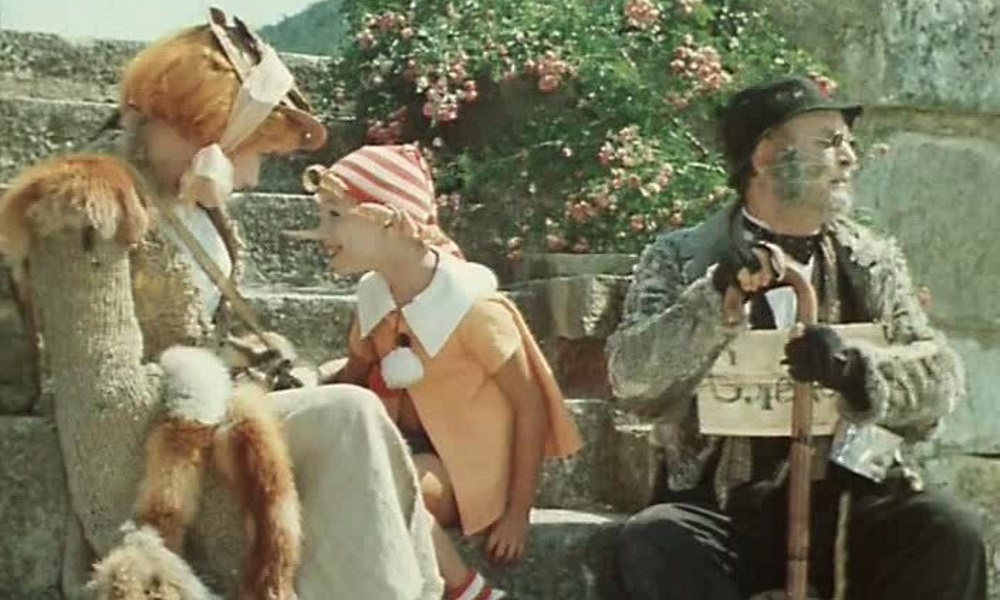 Песня Карабаса-Барабаса
Слова Б. Окуджава
Исполняет- Владимир Этуш
Форма - куплетная
Темп –подвижно
Динамика –F
Регистр –низкий
Характер –восхваляя себя, гордясь собою
Гармония –богатая
Вокальтные особенности- мужской голос
Песня Пауков и Буратино
Слова- Ю. Энтина
Исполняет- Гарри Бардин и Татьяна Канаева
Форма -куплетная
Темп –размеренный
Ритм –ровный
Динамика –p, mf
Регистр –низкий и средний
Характер –устрашающе, тревожно
Гармония –богатая
Вокальтные особенности- чередование солиста и пауков
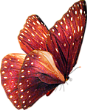 «Поле чудес»
Слова Б. Окуджава
Исполняет – Е.Ссанаева, Р. Быков
Форма -куплетная
Темп –куплет- медленно, припев- быстро
Ритм –упругий в припеве
Динамика –mf
Регистр –низкий
Гармония –богатая
Вокальтные особенности-женский и мужской голоса. Мужской с переходом на речетатив
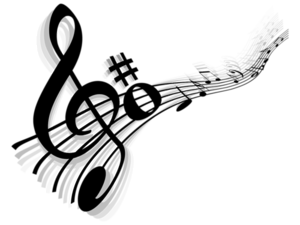 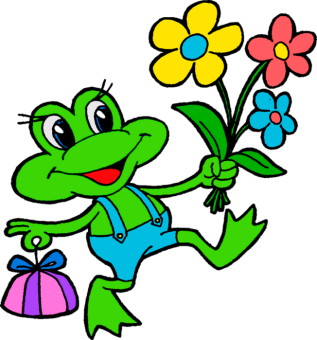 Песня Черепахи Тортиллы
Слова Ю.Энтина
Исполняет- Рина Зелёная
Лад –минорный
Форма -куплетная
Темп –медленный
Ритм –плавный
Динамика –mp
Регистр –средний
Характер –задушевный, нежный, лиричный, светлый
Гармония –богатая
Вокальтные особенности- женский голос
Песня Пьеро
Слова –Б. Окуджава
Исполняет-Ирина Понаровская
Лад –минорный
Форма -куплетная
Темп –умеренный в куплете, в припеве -живее
Ритм –ровный
Динамика –
Регистр –высокий
Характер –задушевный, печальный, задумчивый
Вокальтные особенности-соло
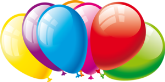 В этом фильме очень много 
Песен. Все они связаны по 
Смыслу. И создают единую
 смысловую линию. Все они красивы.
 Но больше всего мне нравится песня
              БУРАТИНО
Она веселая, радостная , праздничная,
 подвижная, под неё
 так и хочется танцевать.
Если бы мне предложили 
сняться  в этом фильме,
Я ,конечно бы выбрала роль
Мальвины. Она очень красивая
Девочка, хотя и капризная, 
но ведь она кукла, при чем 
Фарфоровая. Мне очень нравится её наряд, прическа.ну 
                      и то, что она умная.
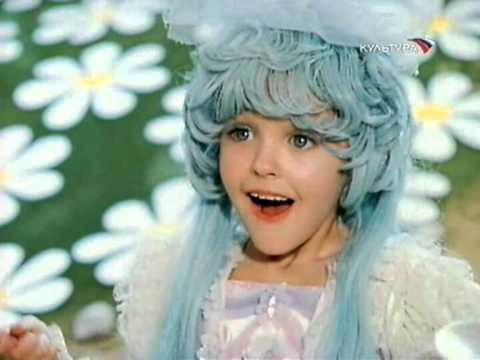 Благодарю за внимание
Надеюсь вам понравилось